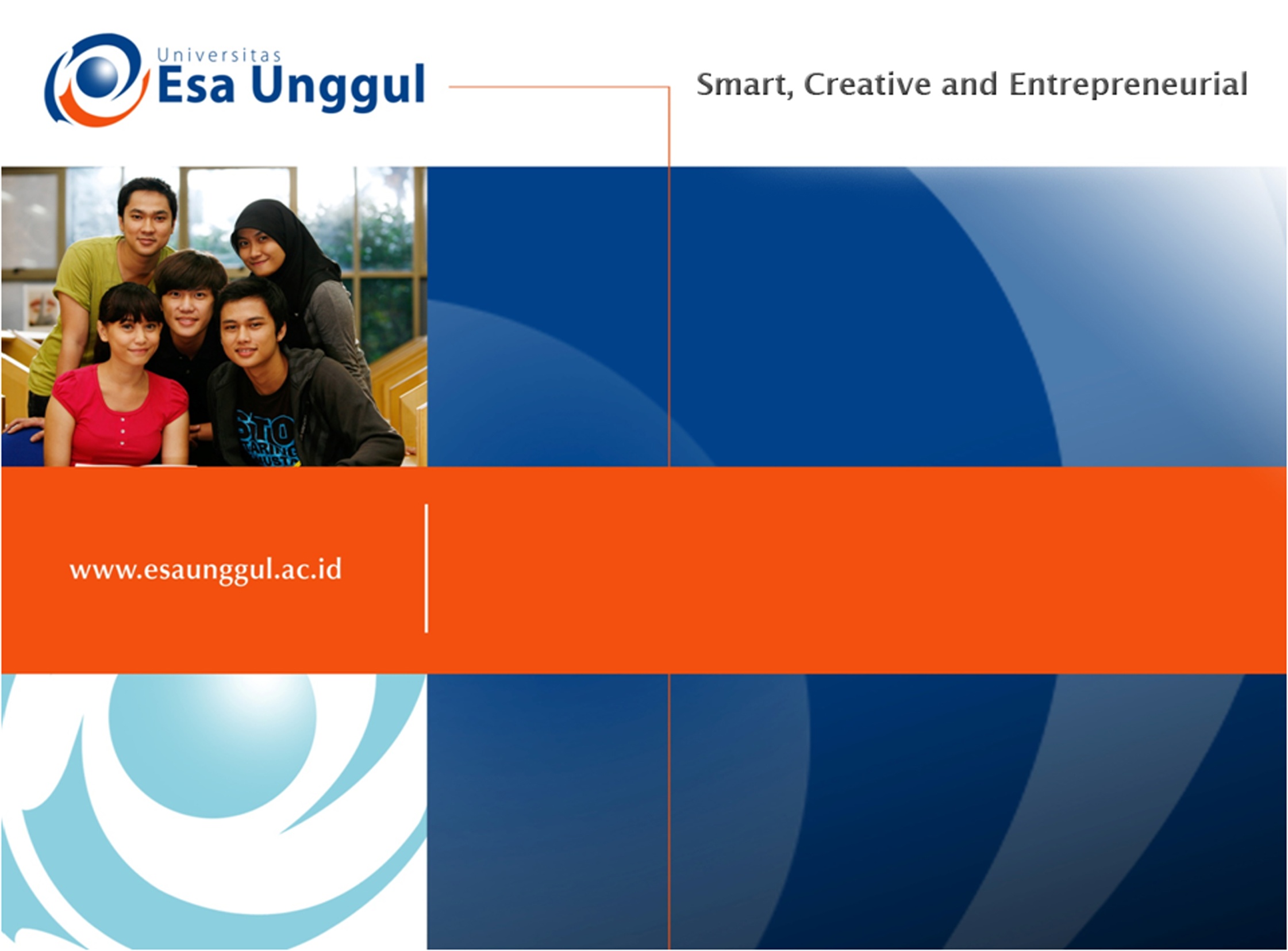 TUJUAN DAN KARAKTERISTIK BIMBINGAN DAN KONSELING DI SEKOLAH 
PERTEMUAN DUA 
Dr. H. SUPANDI, S.Pd. MA
PGSD - FKIP
KEMAMPUAN AKHIR YANG DIHARAPKAN
Pokok Bahasan : TUJUAN DAN KARAKTERISTIK BIMBINGAN DAN KONSELING DI SEKOLAH.
Pertemuan 2
Dosen : Dr. H. Supandi, S.Pd. MA
Prodi   : Pendidikan Guru sekolah Dasar
Fakultas Ilmu Pendidikan dan Keguruan
TUJUAN DAN KARAKTERISTIK BIMBINGAN DAN KONSELING DI SD
A. TUJUAN BIMBINGAN DAN KONSELING DI SD.
Membantu anak didik memahami diri sendiri dan yang berkaitan dengan kebutuhan lingkungannya.
Agar anak dapat membantu dirinya sendiri untuk mengadakan penyesuaian pribadi dan sosial.
Agar anak mampu melewati masa transisi, dari lingkungan keluarga di rumah ke lingkungan teman sebaya dan guru / sekolah.
Membantu proses perubahan dari kanak – kanak sebagai makhluk individu yang menonjol keunikannya, menjadi makhluk sosial, dengan jalan optimasi perkembangan penyesuaian pribadi dan sosial yang memadai.
Menguasai bahan ajaran tuntutan kurikuler.
Memecahkan masalah-masalah belajar yang dihadapi murid
Memahami anak usia sekolah dasar.
B. KARAKTERISTIK BIMBINGAN DAN KONSELING DI SD.
Beberapa factor penting yang membedakan bimbingan konseling disekolah dasar dengan skolah menengah, dikemukakan oleh Dinkmeyer dan Caldwell (Suherman AS, 200:21-23) yaitu:
Bimbingan di sekolah dasar lebih menekankan akan peranan guru dalam fungsi bimbingan;
Fokus bimbingan di sekolah dasar lebih menekan pada pengembangan pemahaman diri, pemecahan masalah, dan kemampuan hubungan secara efektif dengan orang lain;
Bimbingandi sekolah dasar lebih banyak melibatkan orang tua murid, mengingat pentingnya pengaruh orang tua dalam kehidupan anak selama di sekolah dasar;
Bimbingan di sekolah dasar hendaknya memahami kehidupan anak secara unik;
Program Bimbingan di sekolah dasar hendaknya peduli pada kabutuhan dasar anak, seperti kebutuhan untuk matang dalam pemahaman dan penerimaan diri, serta menerima kelebihan dan kekurangannya.